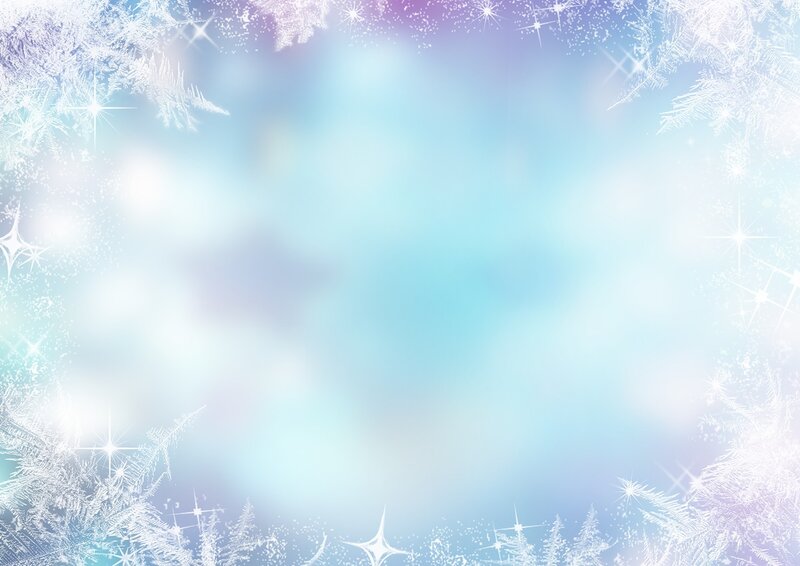 Сочинение
 по картине И.Э.Грабаря 
        «Февральская 
            лазурь»
Подготовила учитель начальных классов
                            Квачко З. С.
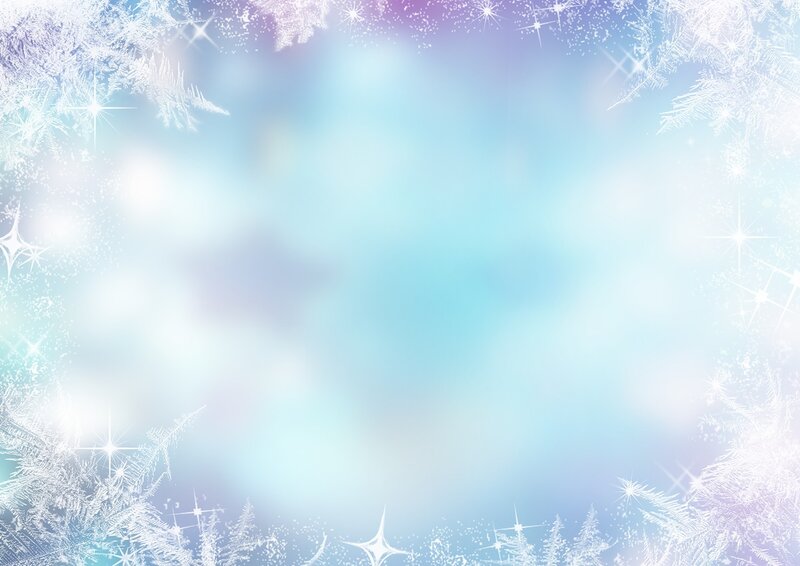 Игорь Эммануилович Грабарь
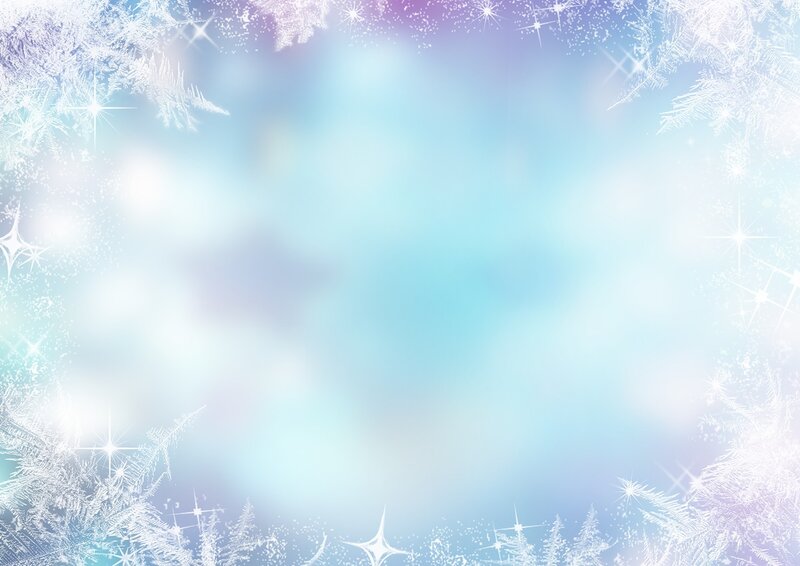 Сентябрьский снег
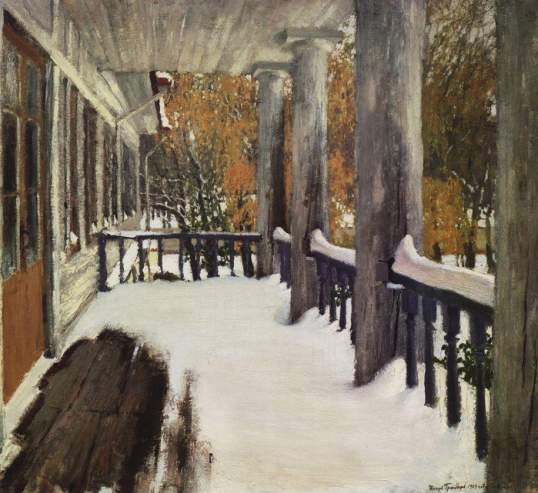 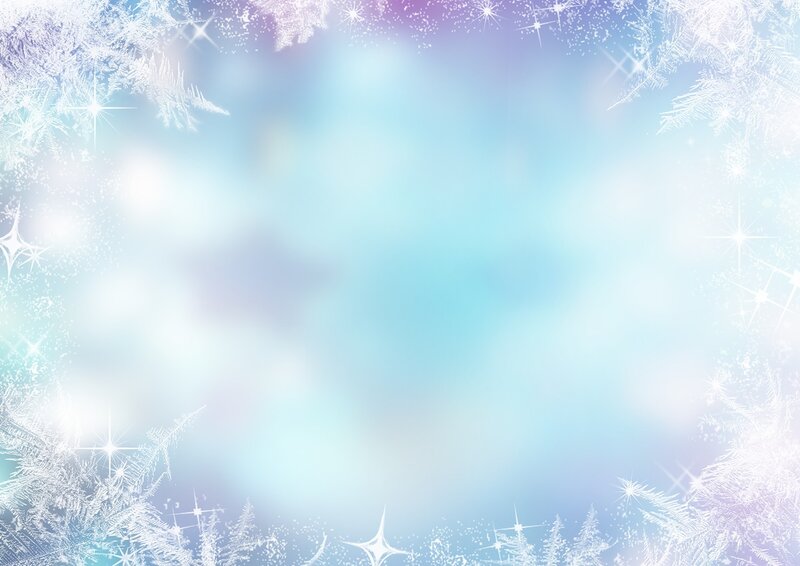 Зимний пейзаж
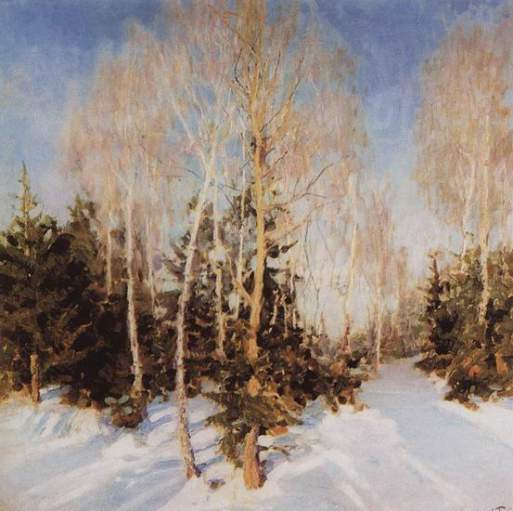 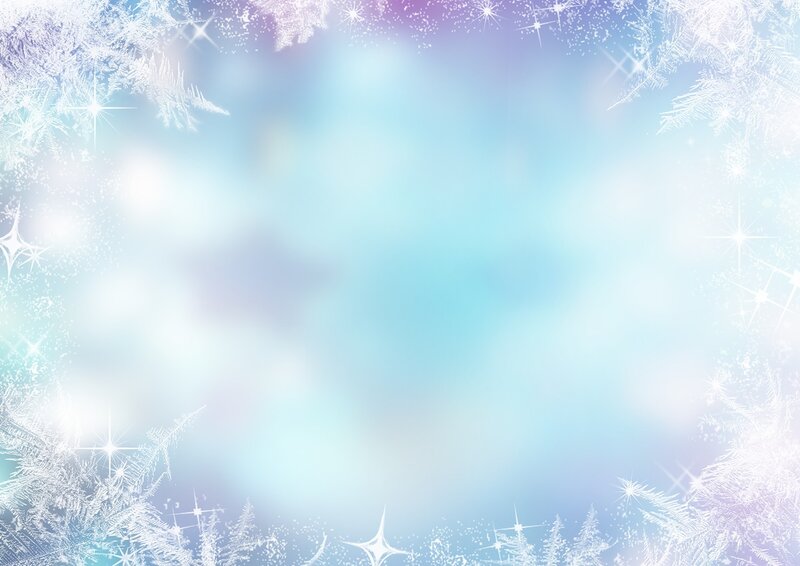 Мартовский снег
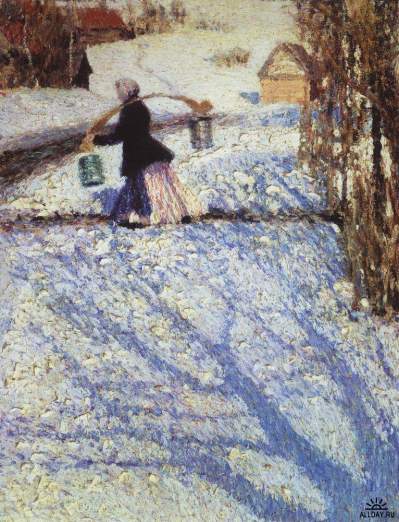 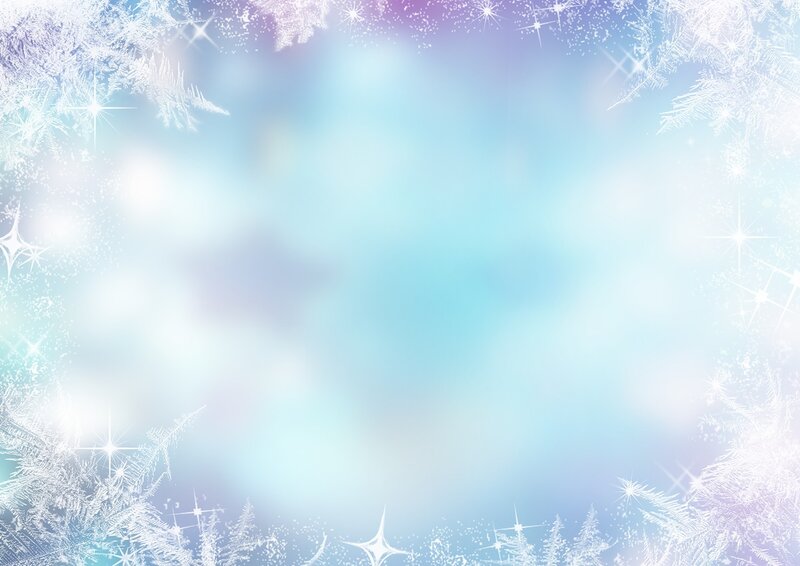 На озере
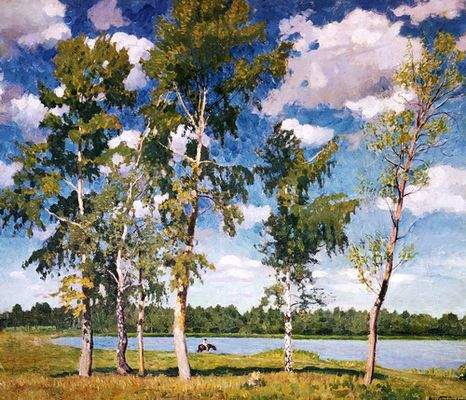 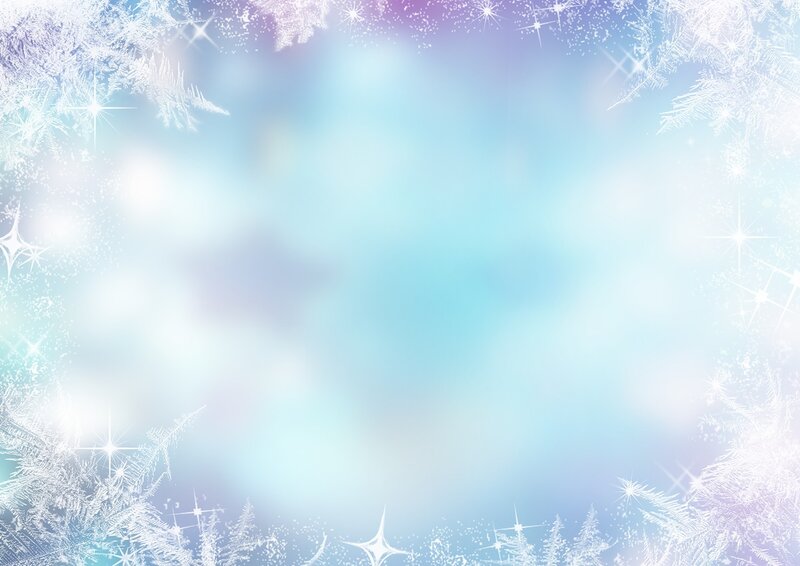 Февральская лазурь
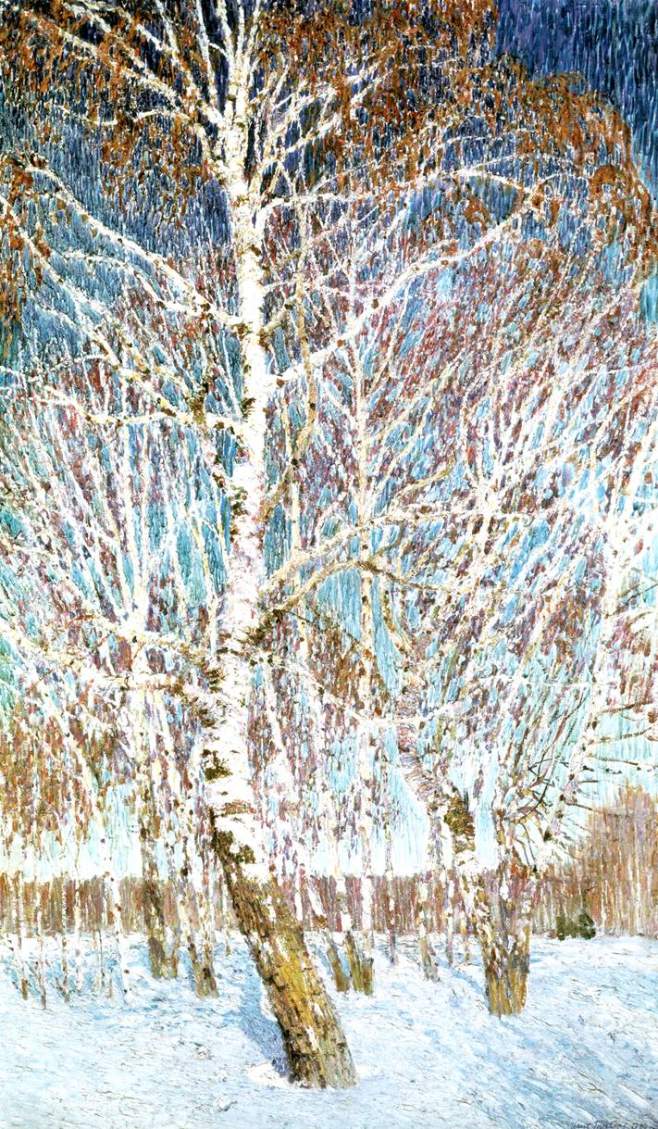 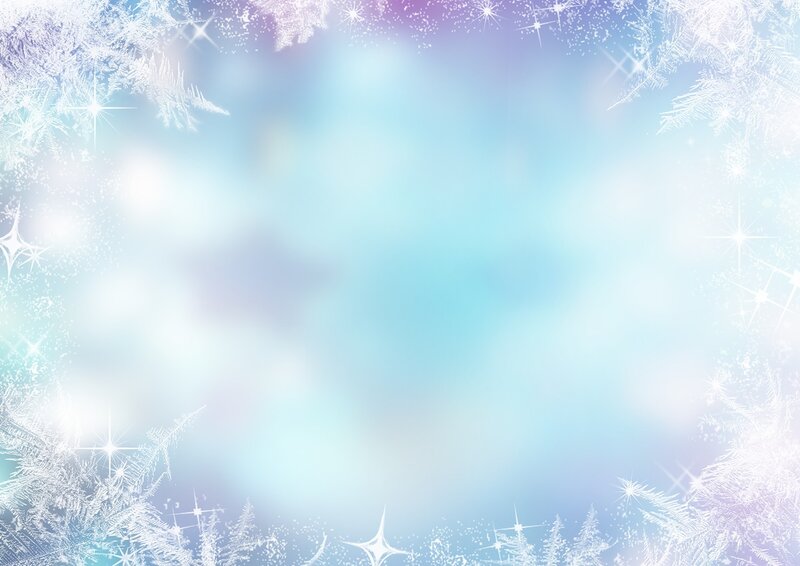 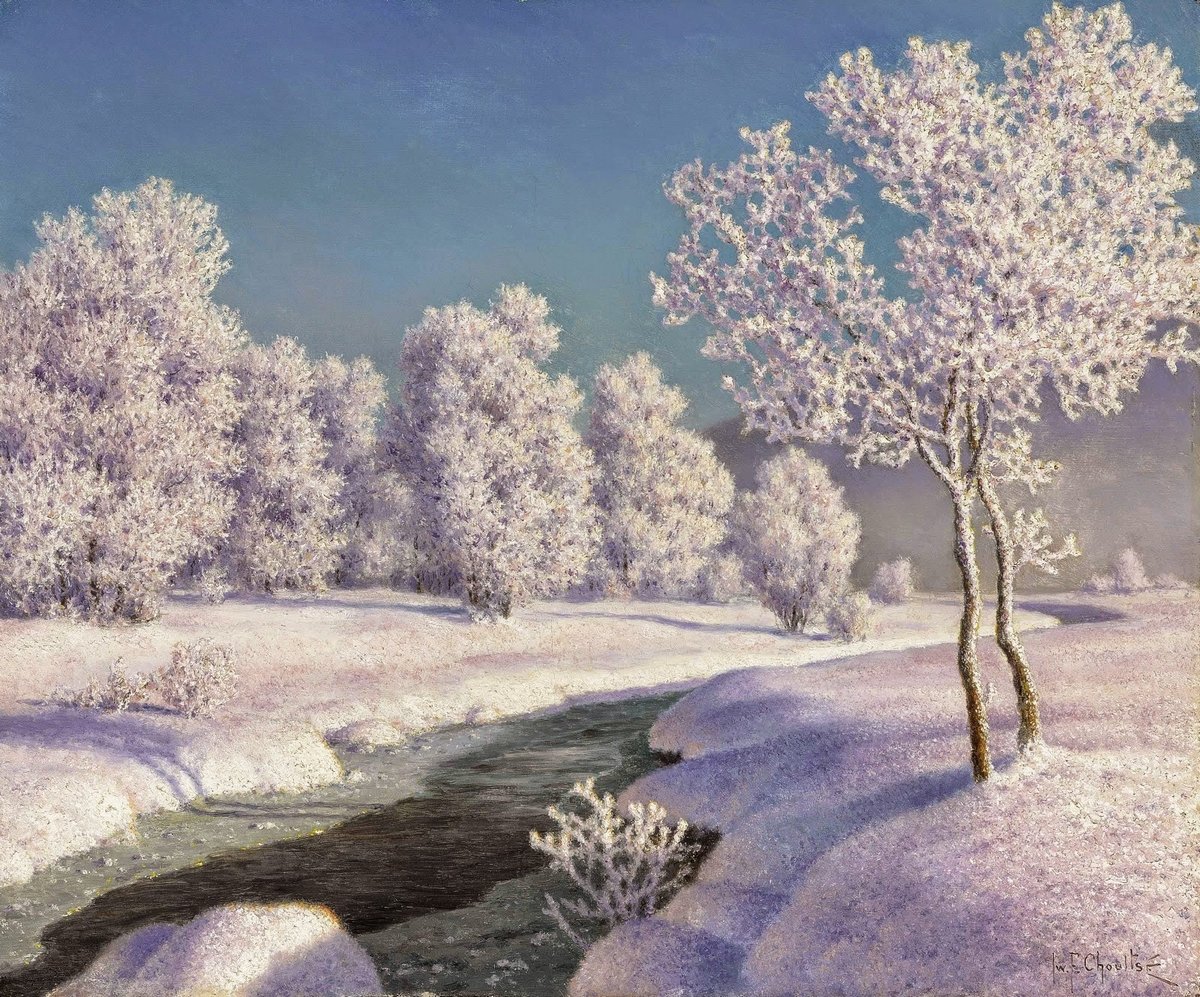 за то, что
«Февраль днями обижен, потому и злой» – гласит русская поговорка. За обилие снегопадов  и метелей его так же называют «снежень», «ветродуй», «вьюговей». Но за то, что днём бывает ярко, солнечно ,но  холодно, так как солнце пока ещё  светит , но не греет февраль называют – «бокогрей»
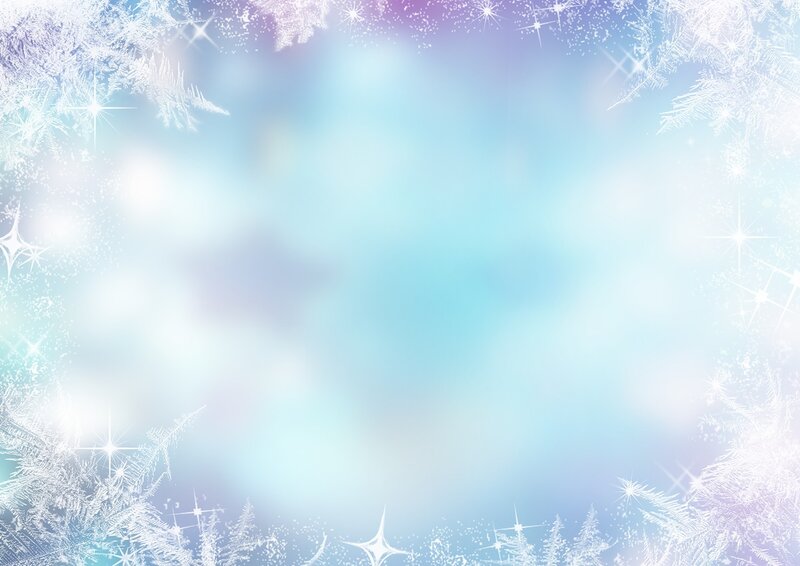 «Настали чудесные солнечные февральские дни. В природе творилось нечто необычное.
 Казалось, что она праздновала какой-то небывалый праздник – праздник лазоревого неба, жемчужных берёз, коралловых веток и сапфировых теней на сиреневом cнегу».
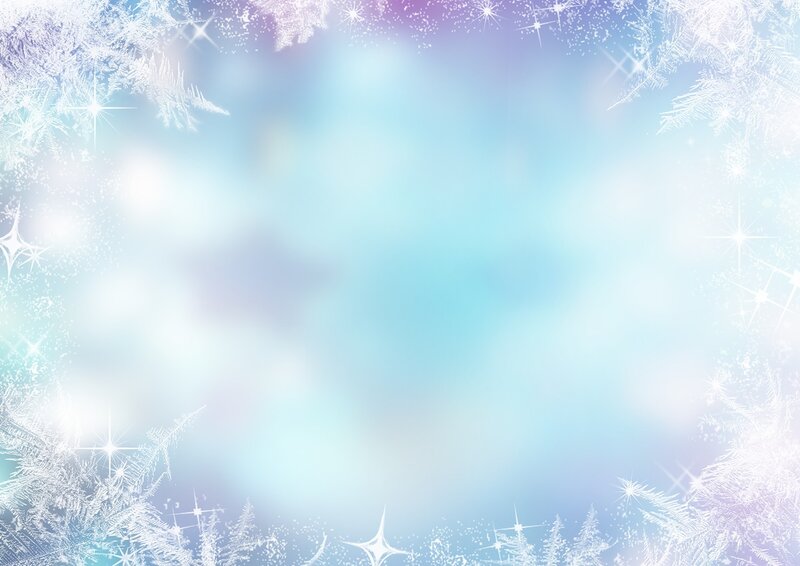 Словарная работа
Лазоревое небо- голубое, светло- синее.
Жемчужные березы -чисто-белые с блеском.
Коралловые ветви- светло-красные.
Сапфировые тени- синие, голубые, отражающие блеск драгоценного камня сапфира.
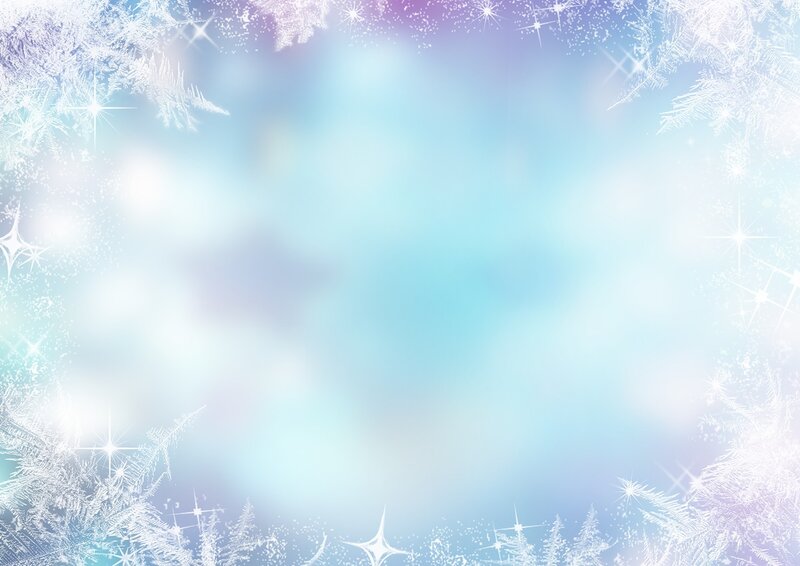 Словарная работа
День - морозный, солнечный, ясный, чудесный
Воздух  - чистый, бодрящий, прозрачный.
Небо – голубое, лазурное, чистое, высокое, безоблачное
Берёза – величественная, могучая, гордая, красивая, нарядная, с изогнутым
жемчужным  стволом, с коралловыми кружевным, причудливо переплетёнными ветвями.
Снег – серебристый, искристый,  словно великолепный ковёр.
Тени – сапфировые, ярко-синие с блеском драгоценного камня сапфира.
Роща – дальняя, озарена солнечным светом.
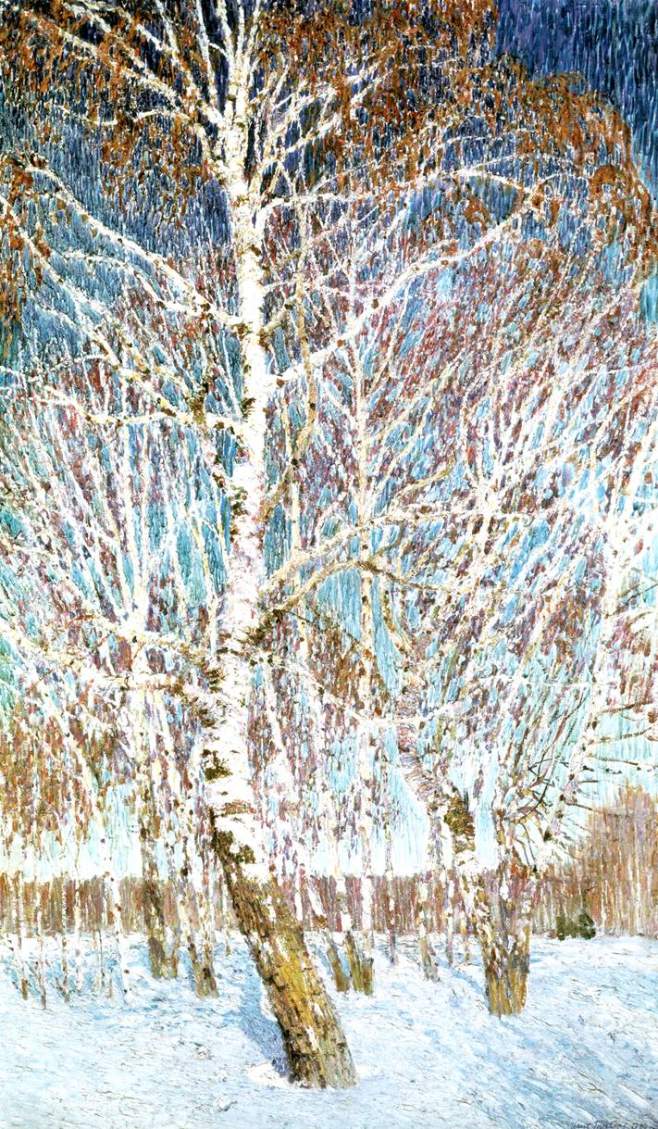 .
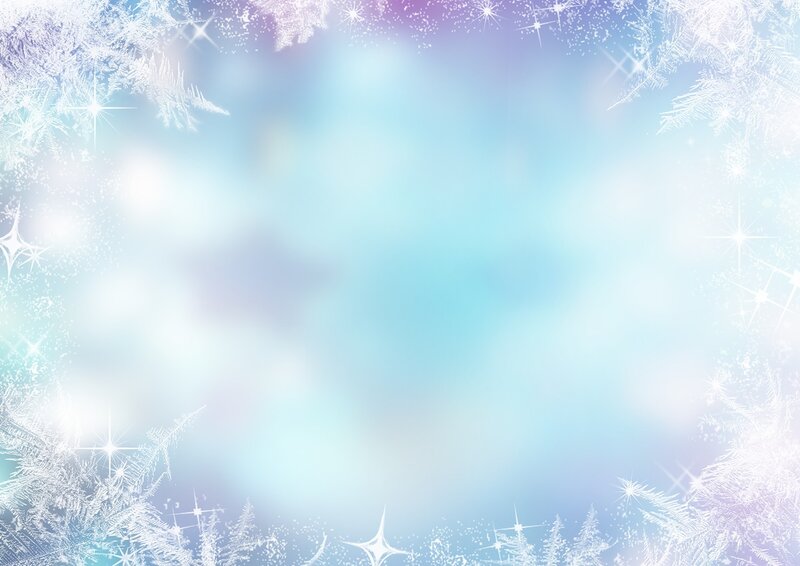 План
1.И.Э. Грабарь – певец русской природы.
2.Описание картины
(день, воздух, небо, снег, берёза,  тени, роща).
3.Впечатление, произведенное картиной.
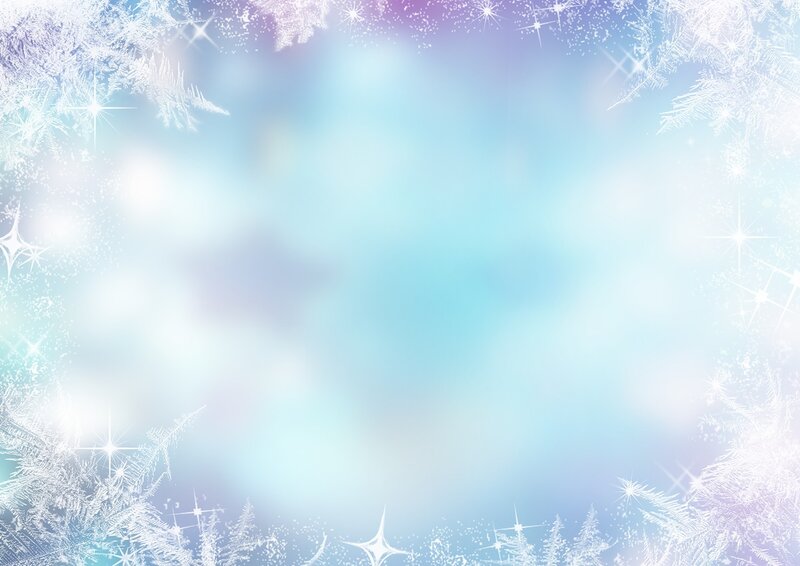 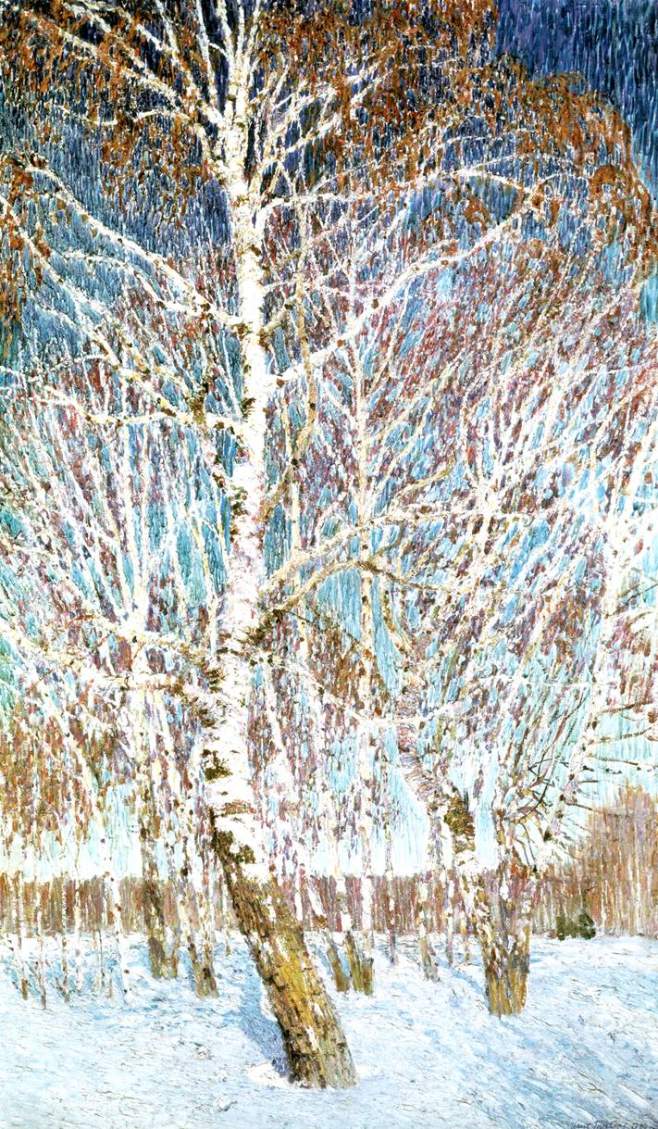 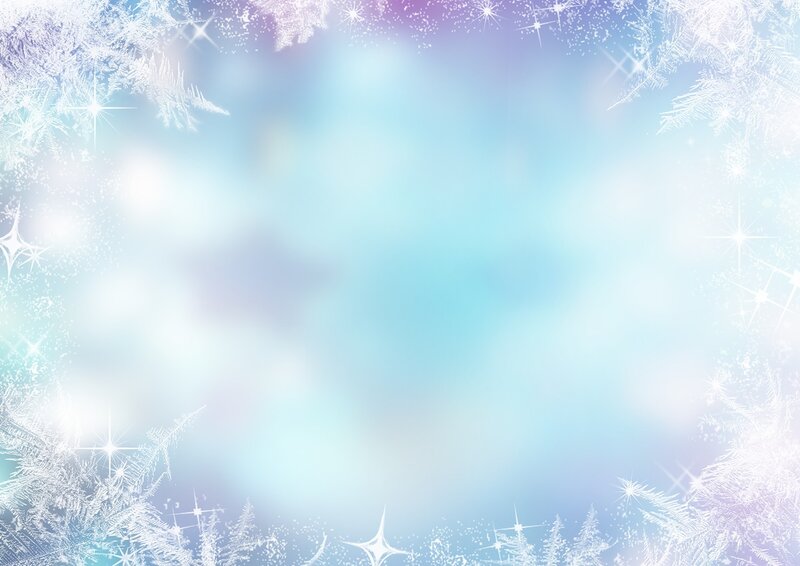 Закончив работу над сочинением  в                черновике, проверьте:
*есть ли в предложении подлежащее и
 сказуемое (главные члены предложения);
*правилен  ли порядок слов в предложении;
*правильно  ли связаны слова по смыслу;
*не повторяются  ли одинаковые слова
 и выражения;
*правильно  ли написаны слова 
 и поставлены знаки препинания.
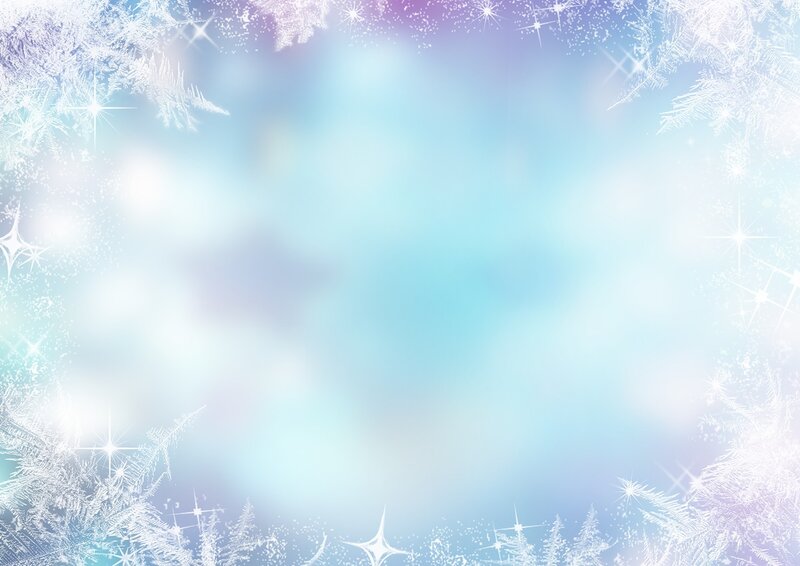 Всем          спасибо           за работу !